Figure 1
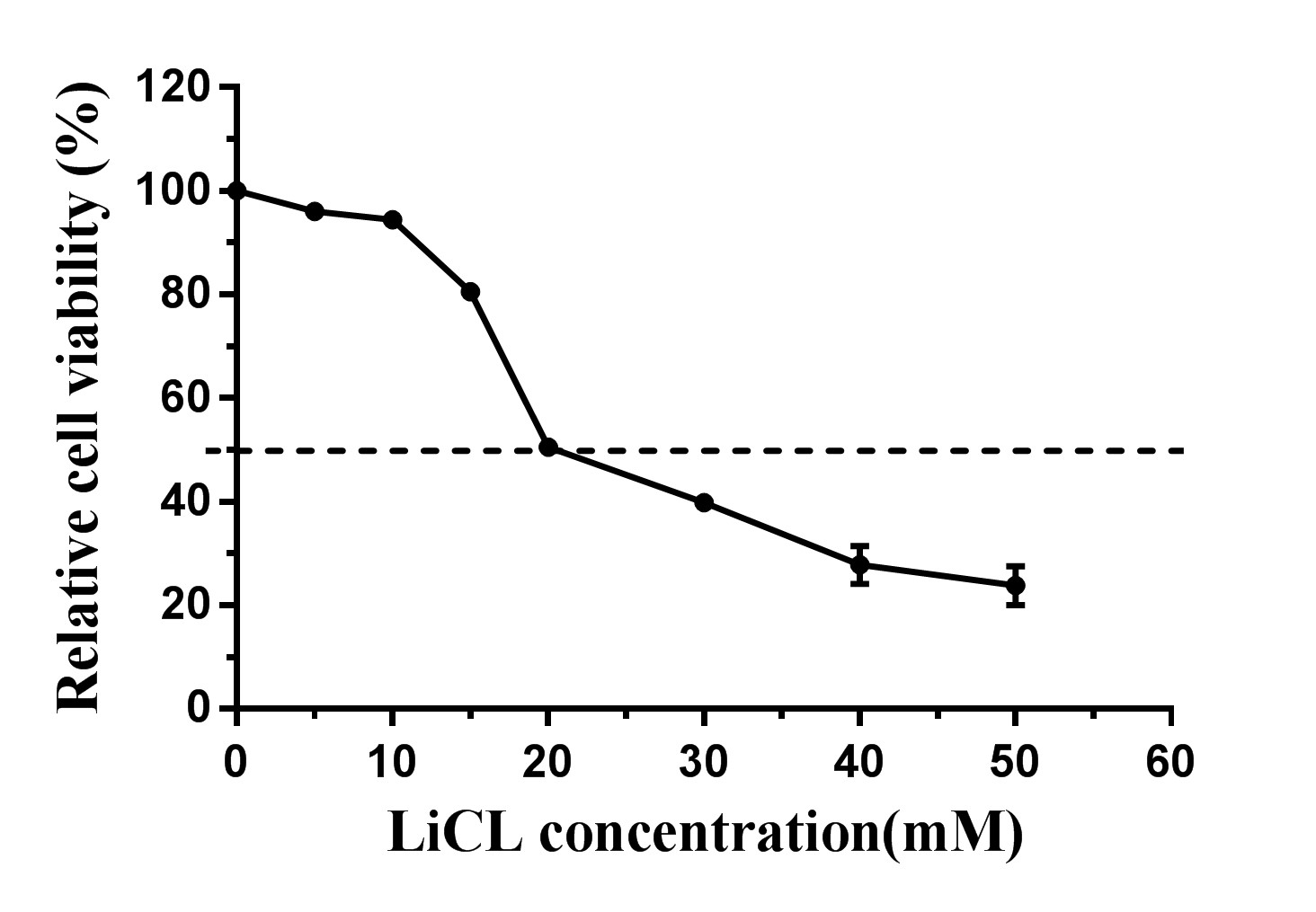 Figure 2A
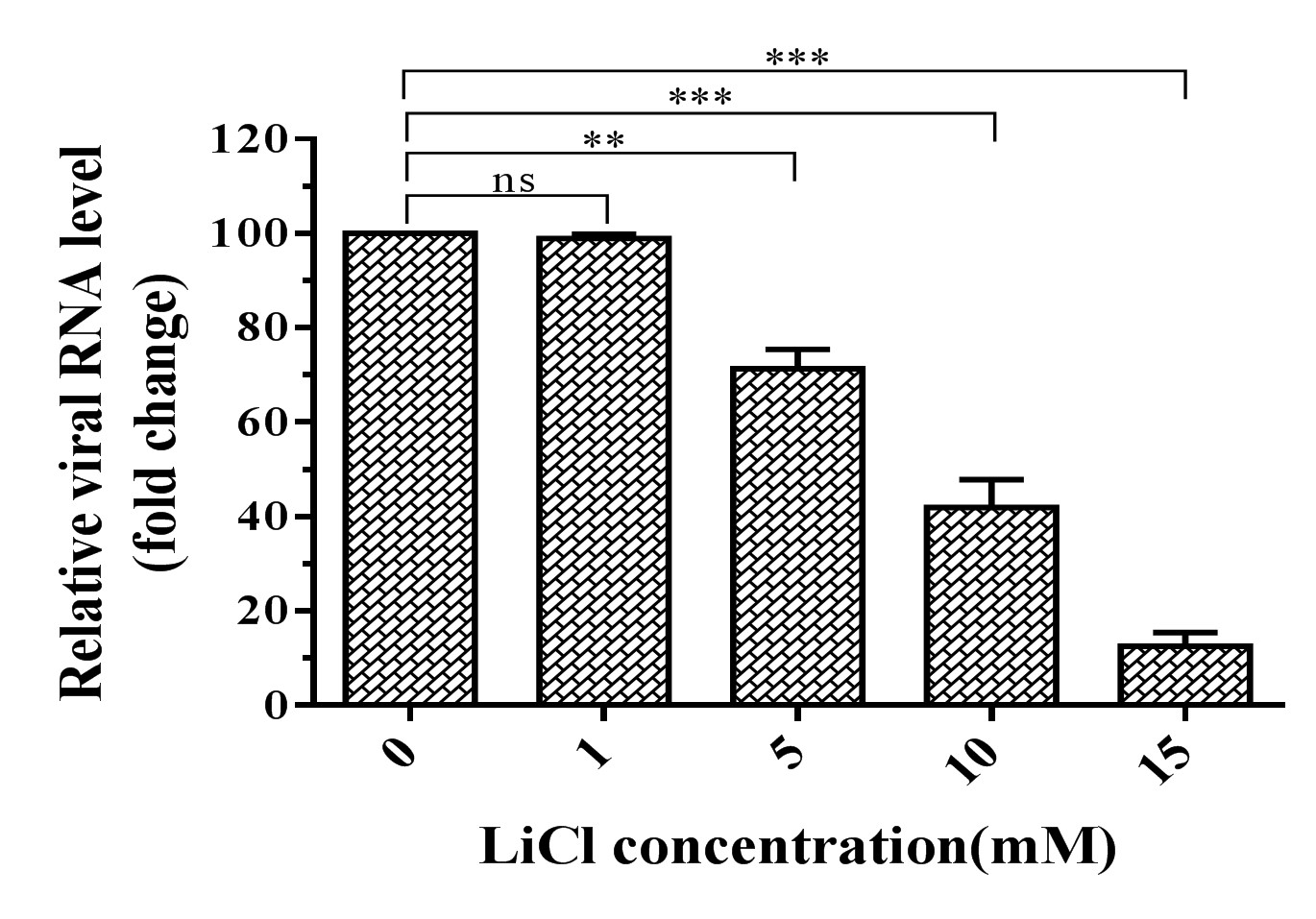 Figure 2B
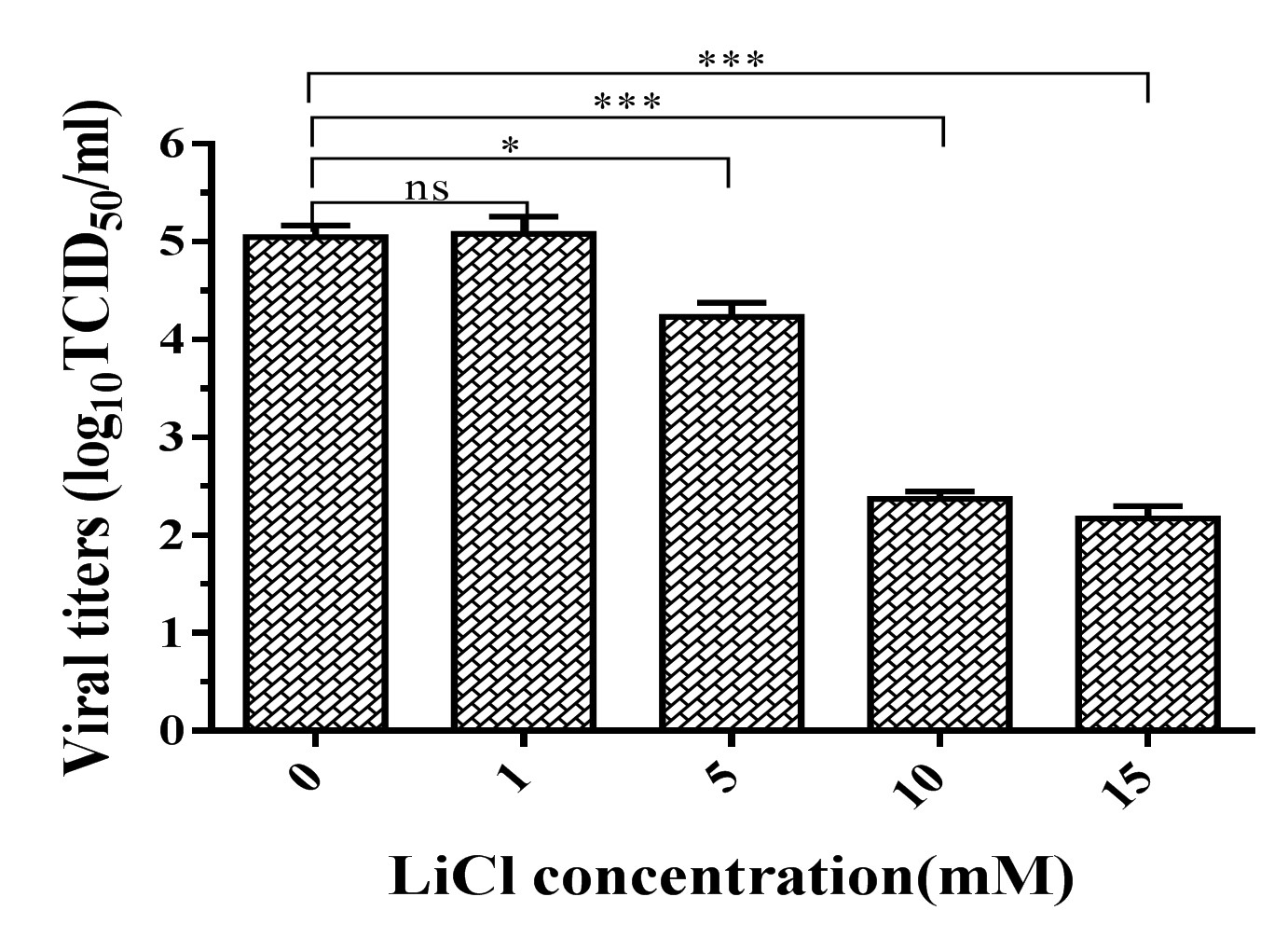 Figure 2C
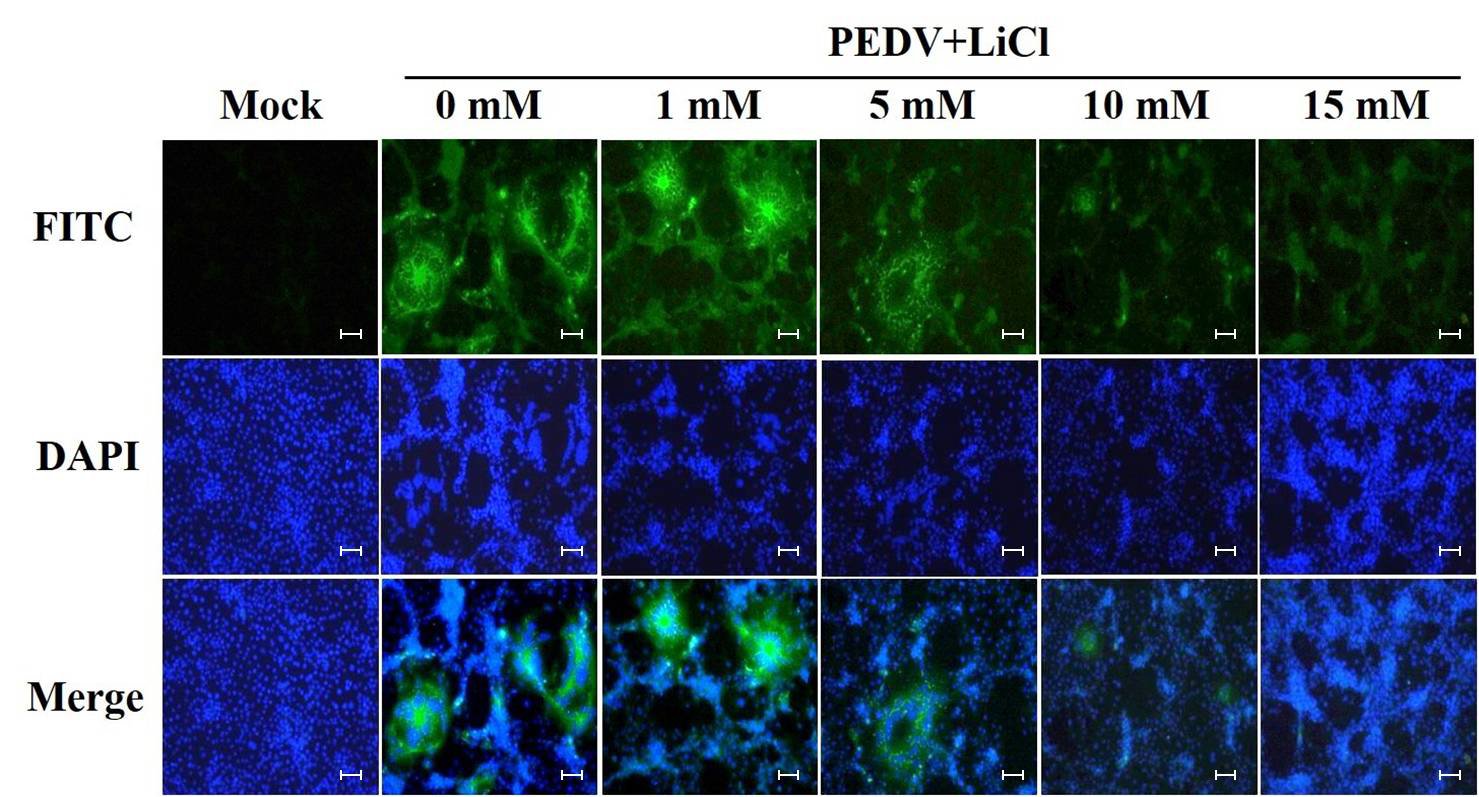 Figure 3A
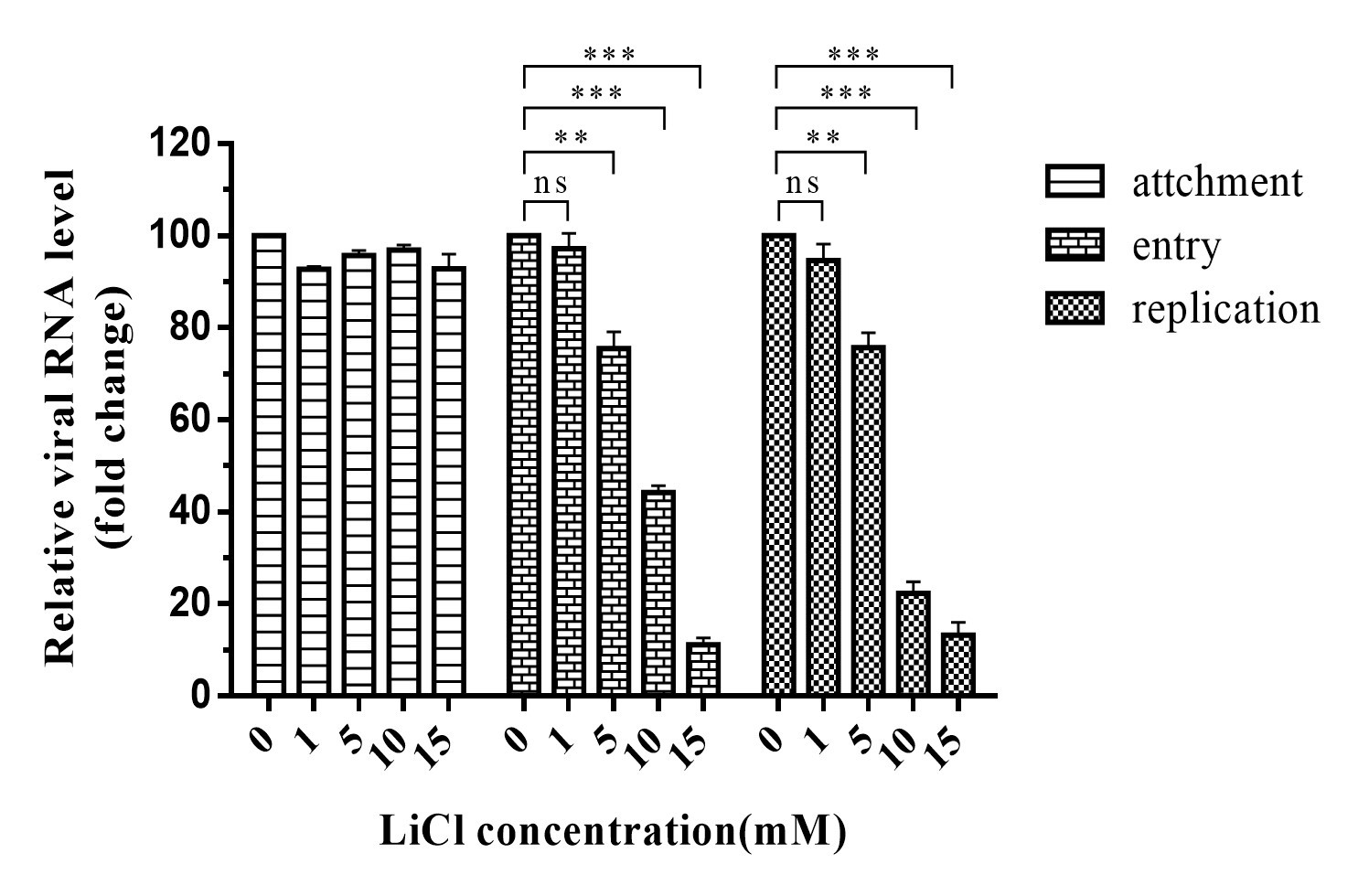 Figure 3B
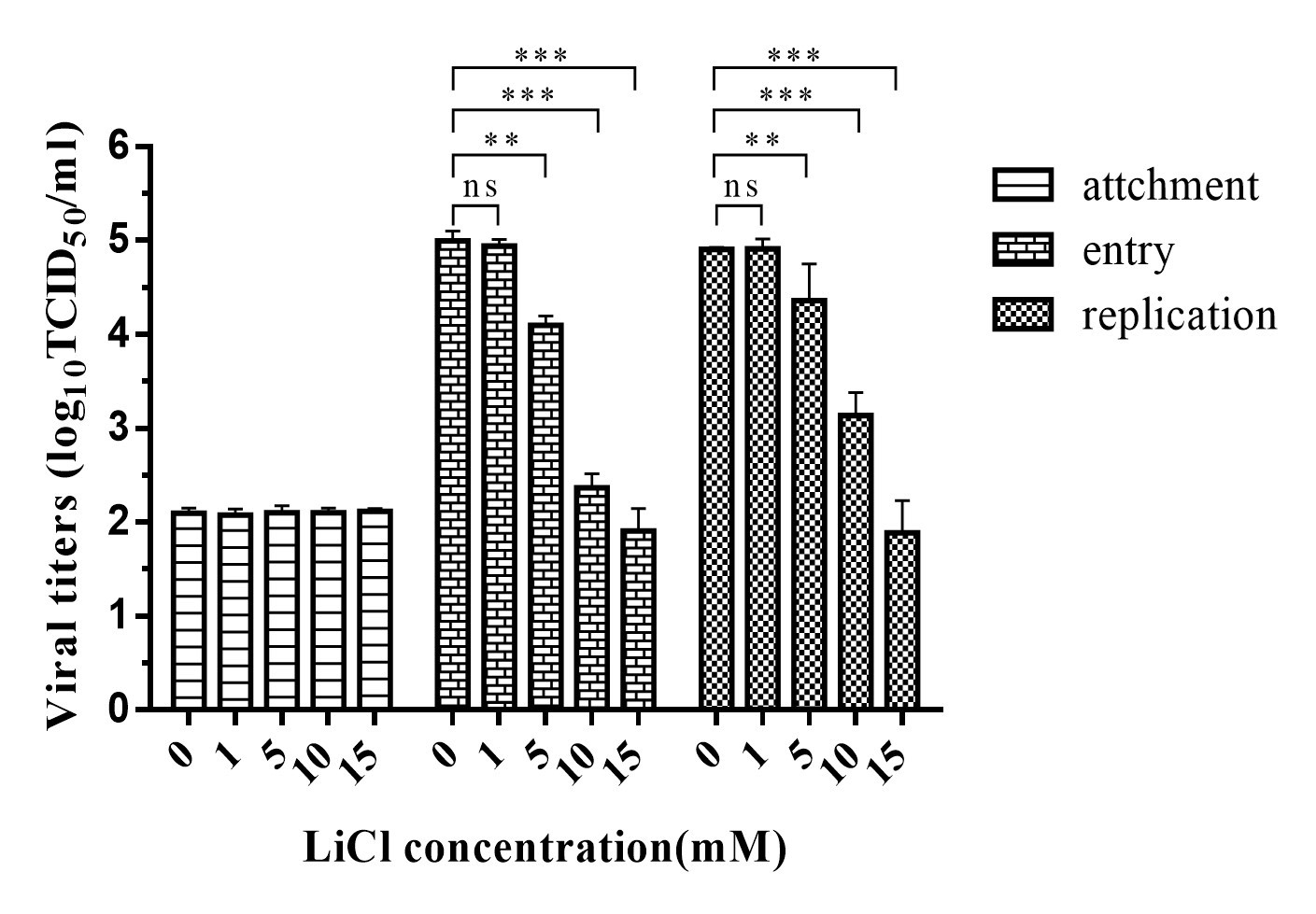 Figure 3C
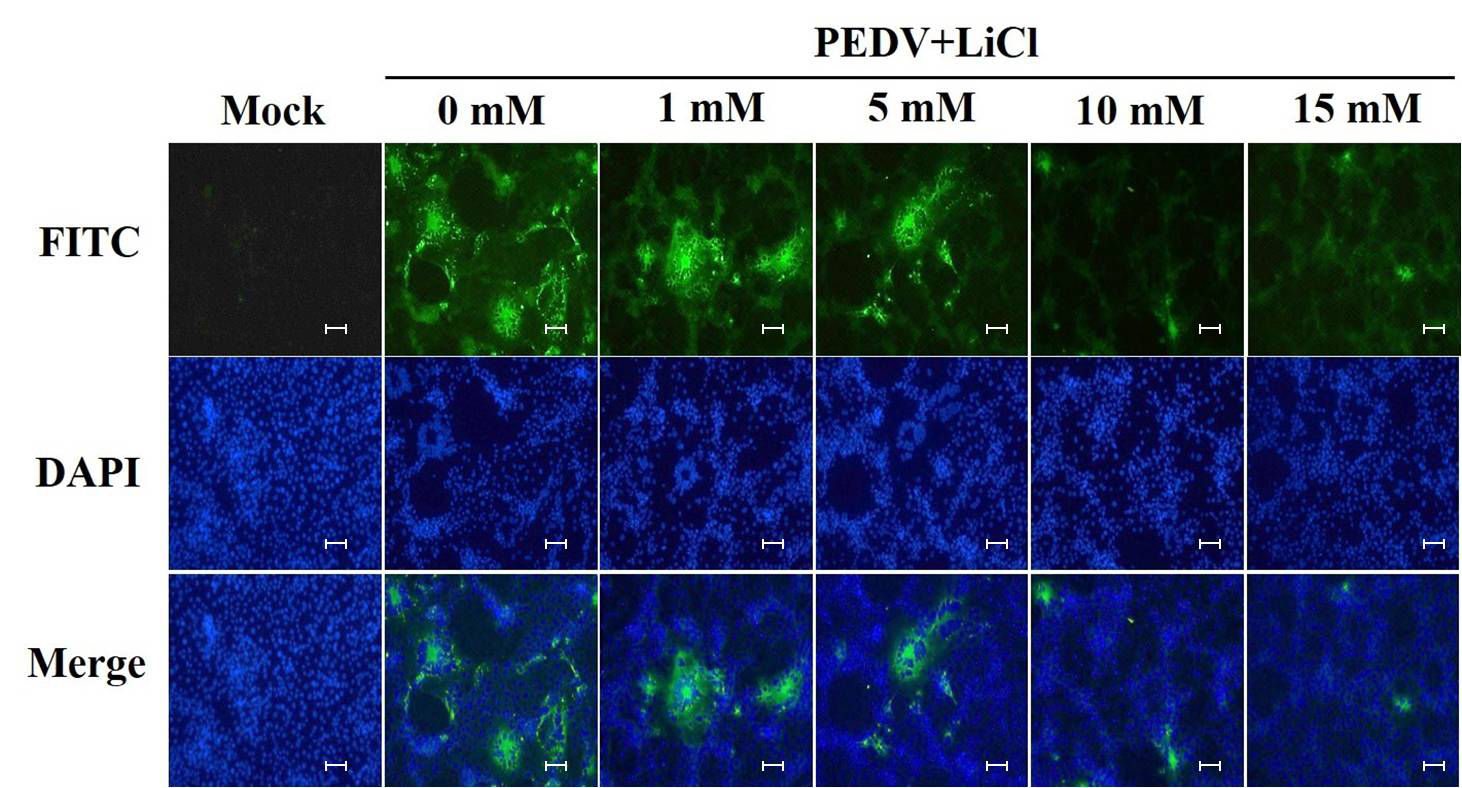 Figure 3D
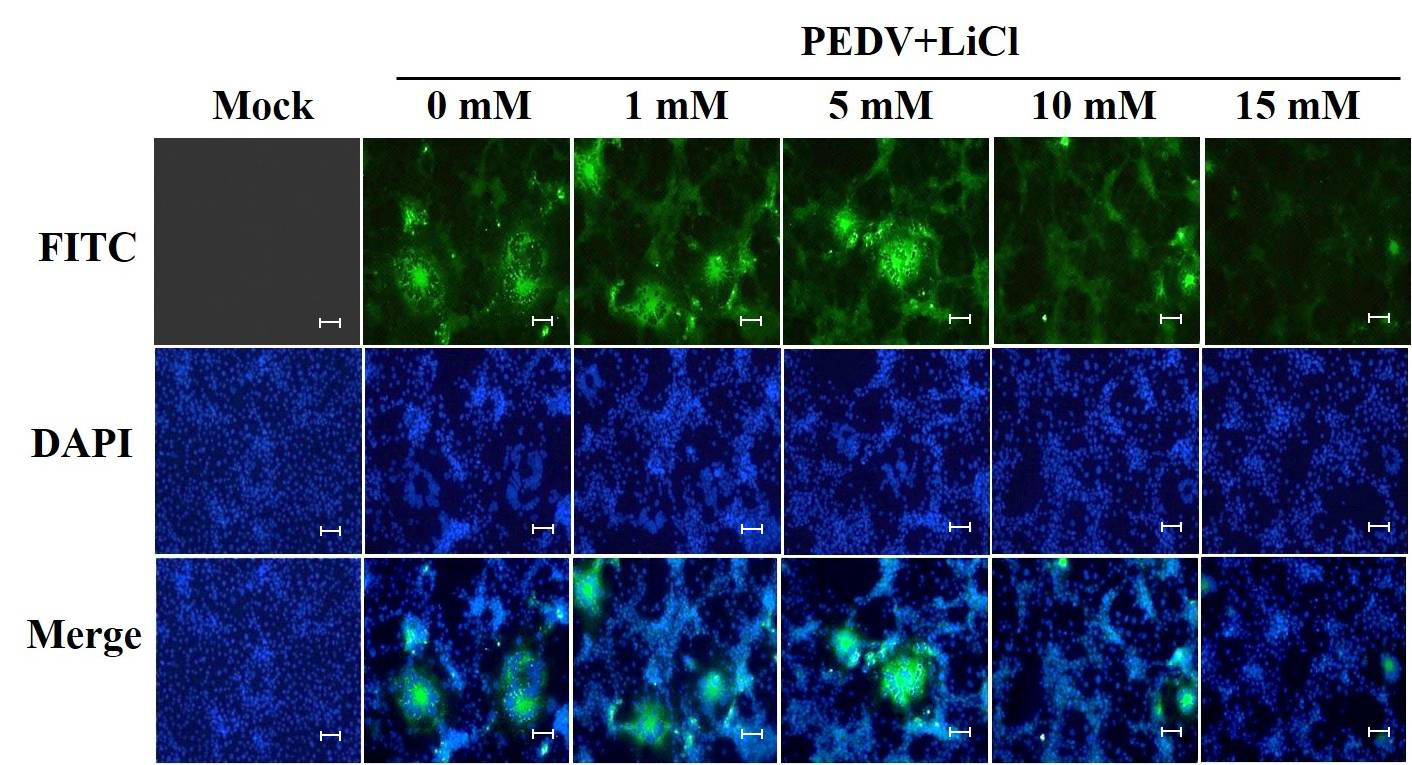 Figure 4A
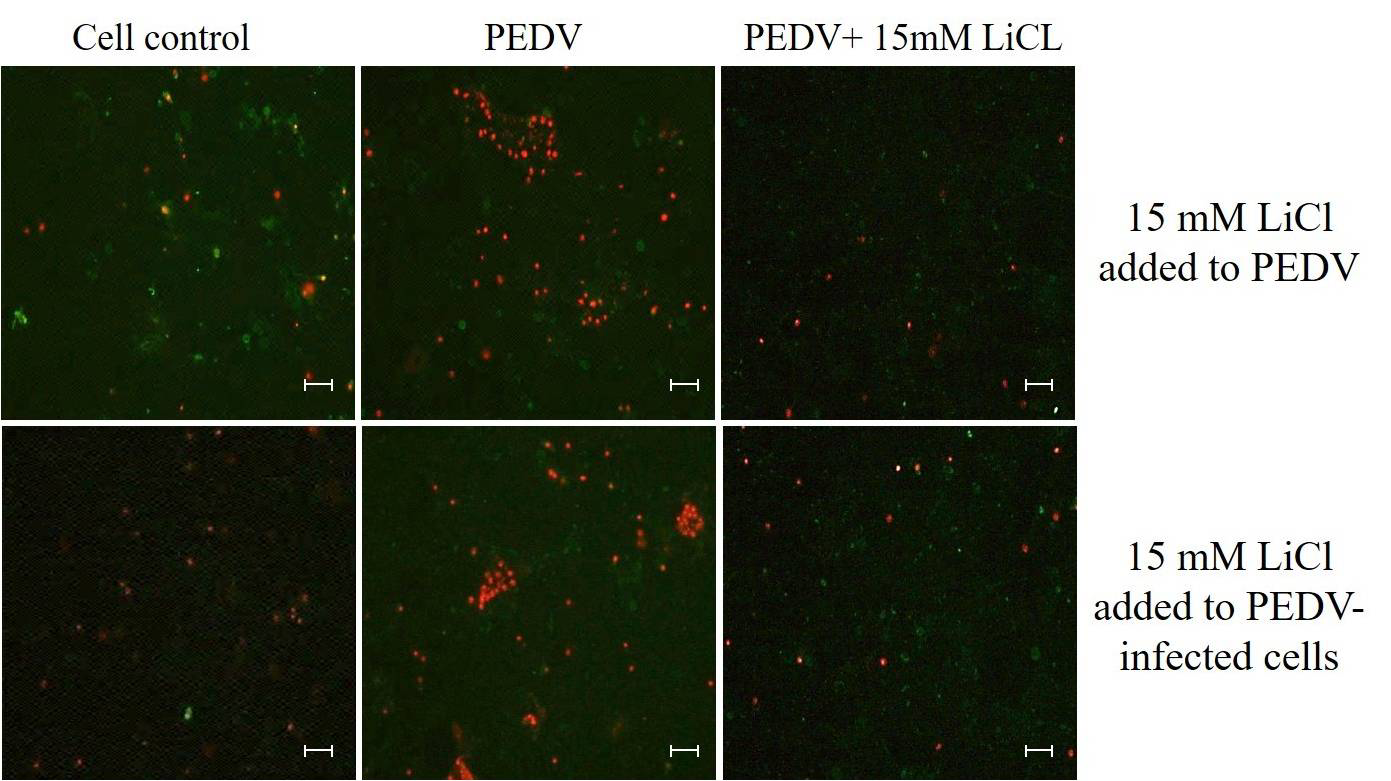 Figure 4B
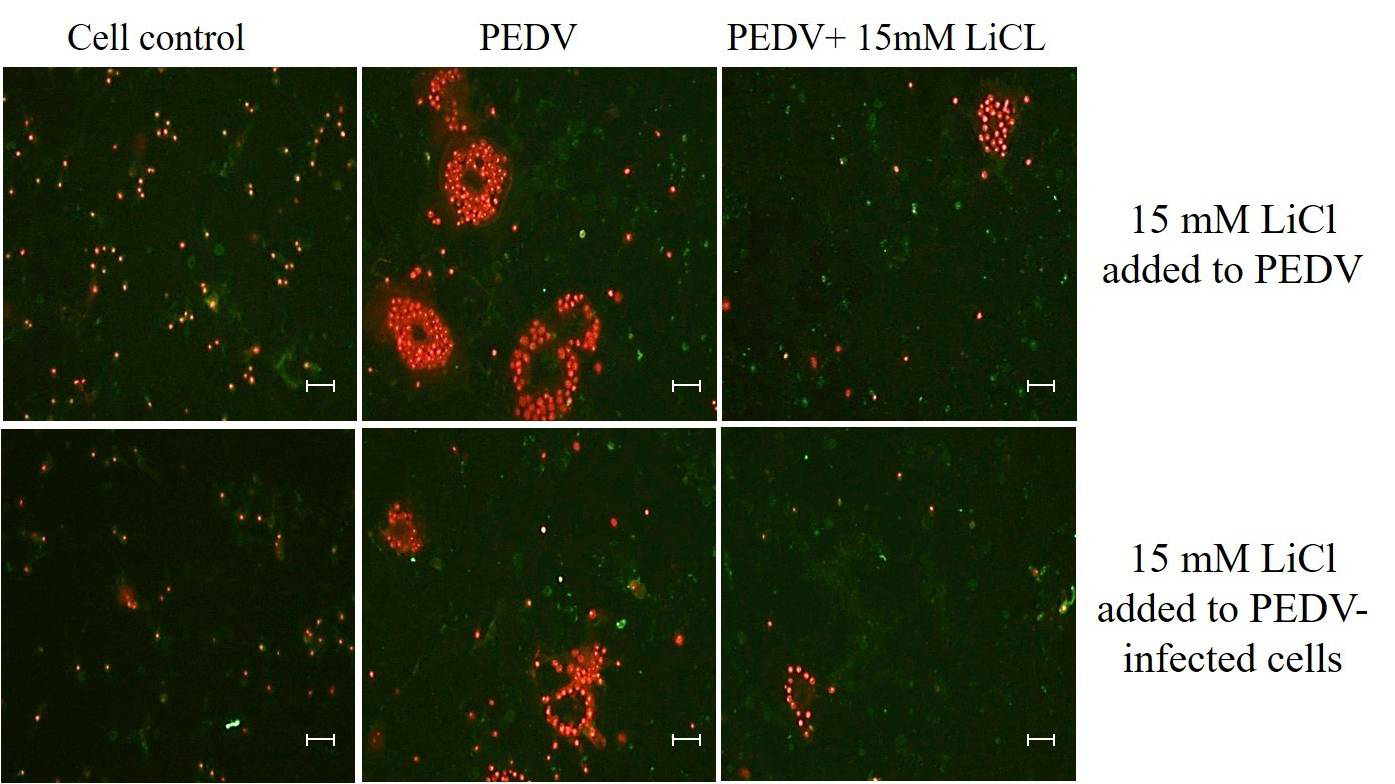